Роль палочек Кюизенера в математическом развитиидетей дошкольного возраста
Подготовила: воспитатель средней группы №3-Тройник Е.А.
Палочки Кюизенера – это дидактический материал, который придумал известный математик из Бельгии Д.Кюизенер в 50-е годы ХХ века. Материал  предназначен для обучения математике и используется педагогами разных стран в работе с детьми, начиная с младших групп детского сада и заканчивая старшими классами школы.
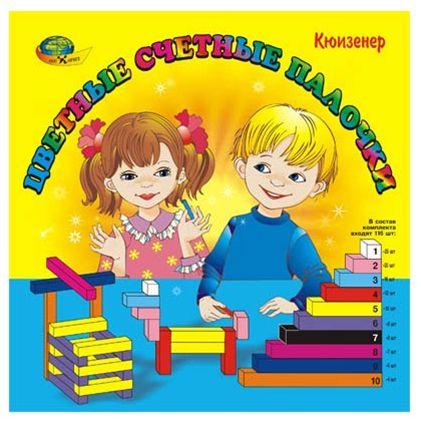 Палочки Кюизенера – это цветные счетные палочки - призмы 10 разных цветов и длинной от 1 до 10 см. Палочки одной длины выполнены в одном цвете и обозначают определенное число. Чем длиннее палочка, тем большее значение числа она выражает.
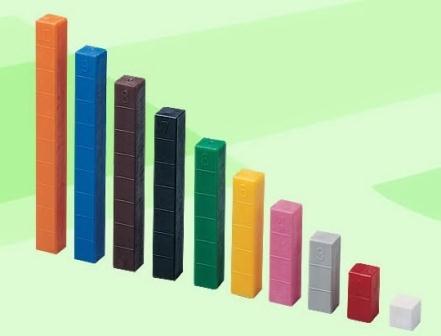 Цветные палочки являются многофункциональным математическим пособием, которое позволяет: 
1. Различать и классифицировать по цвету
2. Познакомить с последовательностью чисел натурального ряда
3. Освоить прямой и обратный счет
4. Делить целое на части и измерять объекты
5. Познакомить с понятием величины, длины, высоты, ширины
6. Развивать пространственные представления
7. Овладеть арифметическими действиями
На I этапе палочки используют как игровой материал. 
            Дети 	играют с ними, как с обычными кубиками,   палочками, конструктором и по ходу знакомятся с цветами, размерами и формами.
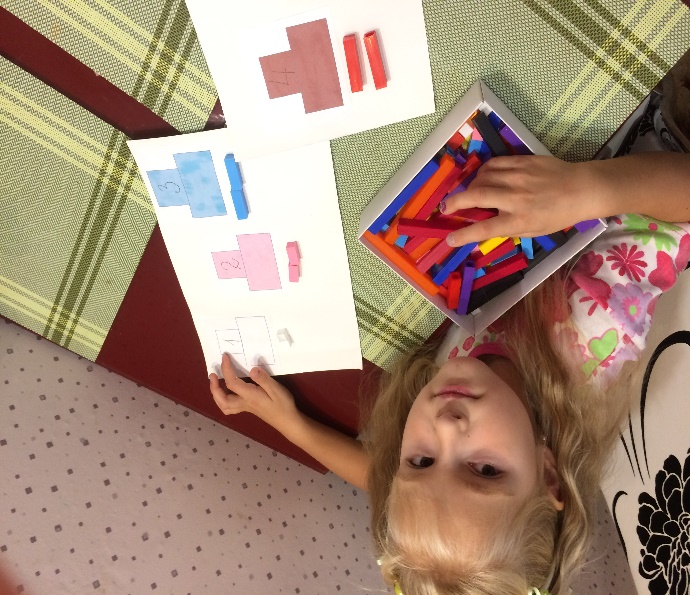 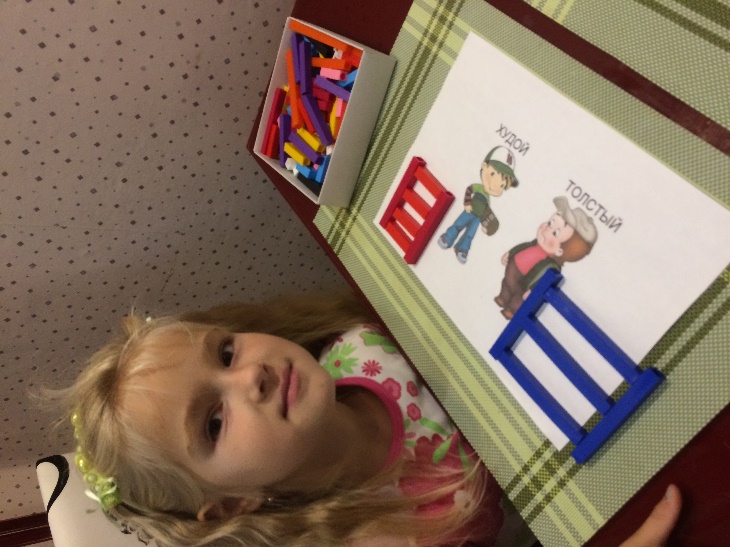 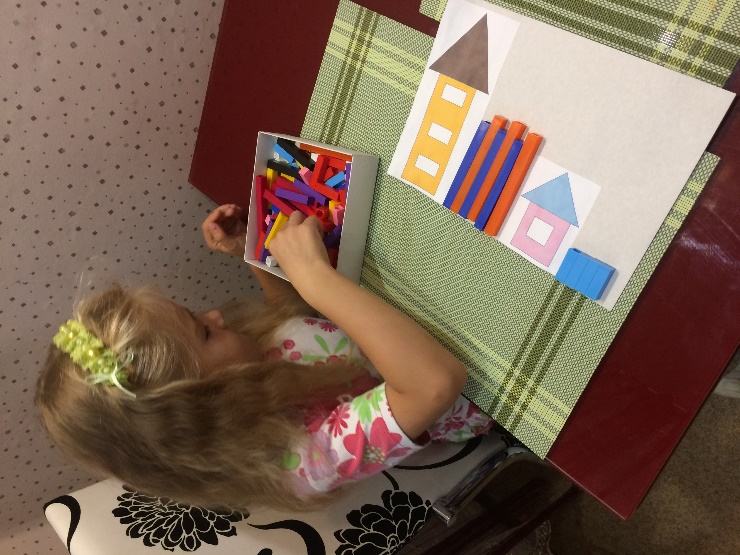 «Строим заборы для домиков низкие и высокие»
«Подбери ленточки к фартукам»
«Лесенка широкая и узкая»
На II этапе дети учатся устанавливать соответствие между цветом, длиной и числом.
    В процессе игр и упражнений с цветными палочками дети легко познают отношения «больше - меньше», «столько же», «больше (меньше) на 1, 2, 3… », деление целого на части, измерение условными мерками, состав чисел из единиц и двух меньших чисел. Начинают практически выполнять действия сложения и вычитания, умножения и деления.
    Осваивают пространственные отношения («слева направо» «слева», «справа», «выше, чем… » «между», «перед», «после» и др.)
Постройте заборчик  из 5 палочек, начиная с белой палочки.                     Сосчитайте палочки по порядку от самой низкой до самой высокой.
Назовите палочку, которая находится между второй и четвертой палочкой.
Какого она цвета?
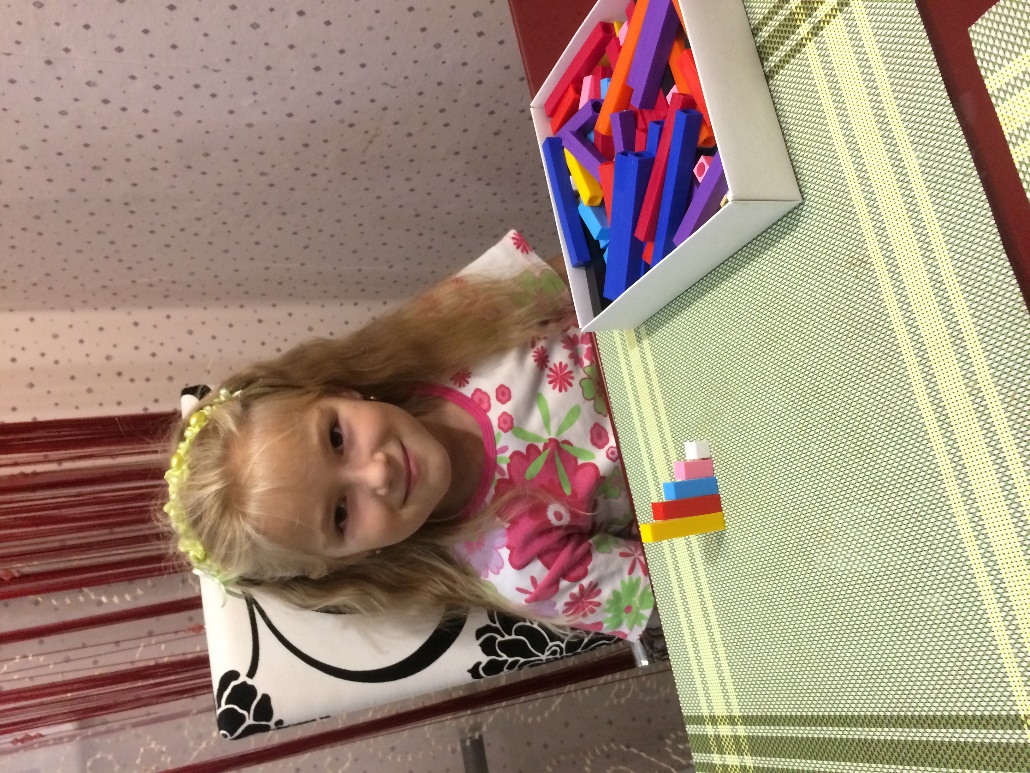 1       2      3      4       5
Постройте небольшой поезд из цветных палочек. Поезд состоит из трех вагонов – палочек: желтой, розовой и голубой.  Желтый вагончик стоит внутри, а розовый  -  не является первым. В какой последовательности стоят вагоны?
Постройте две лесенки с пятью ступеньками, разница между ступеньками должна быть равна двум или соответствовать розовой палочке.
2
4
6
8
10
1
3
5
7
9
Постройте красивый коврик из палочек. Ширина коврика 6 см (8 см). Каждый следующий ряд коврика нужно выстраивать, используя только 2 п. Старайтесь, чтобы коврик был разноцветным.
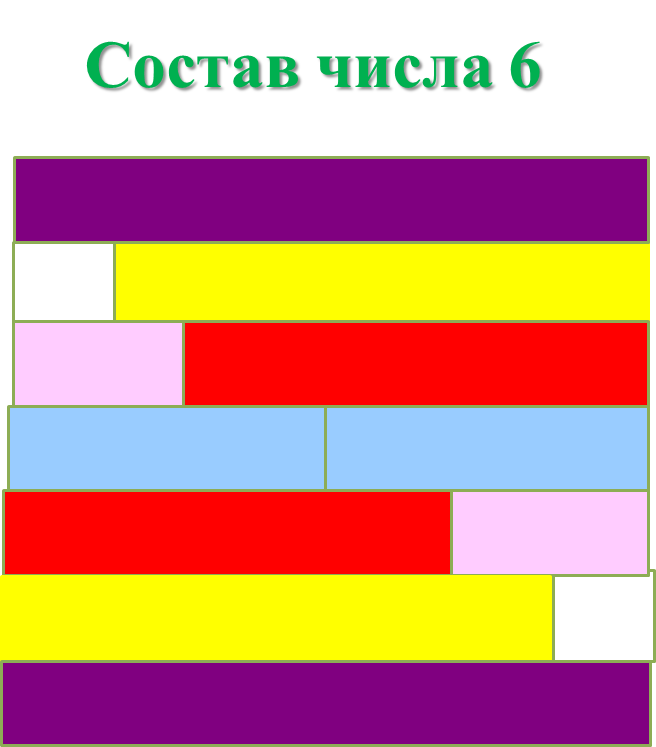 Состав числа 8
Игры и упражнения с палочками Кюизенера воспитывают у детей настойчивость, целеустремлённость, силу воли; положительно влияют на саморазвитие ребёнка, его самостоятельность, самоорганизацию, самовыражение, самоконтроль
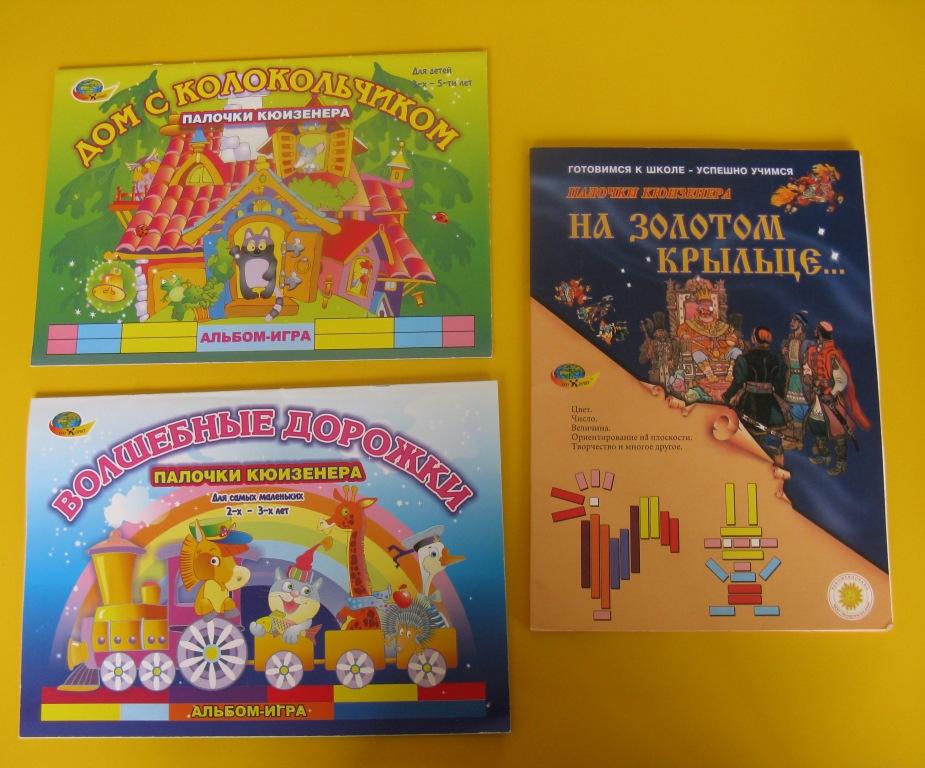 Спасибо 
        за внимание!